Socio-cultural impact of South Asian Canadian communities in CanadaDr. Satwinder Kaur BainsDirector, South Asian Studies InstituteUniversity of the Fraser ValleyAssociate Professor, Social Cultural Media StudiesMay 3, 2021
OVERVIEW:STUDY OF SOUTH ASIA/SOUTH ASIAN
Arrival/settlement/integration (1903 onwards)
Who lives in the diaspora (4 groups)
Community (research)
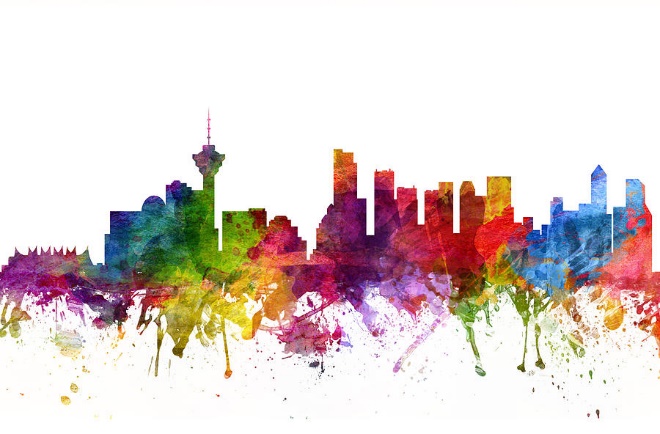 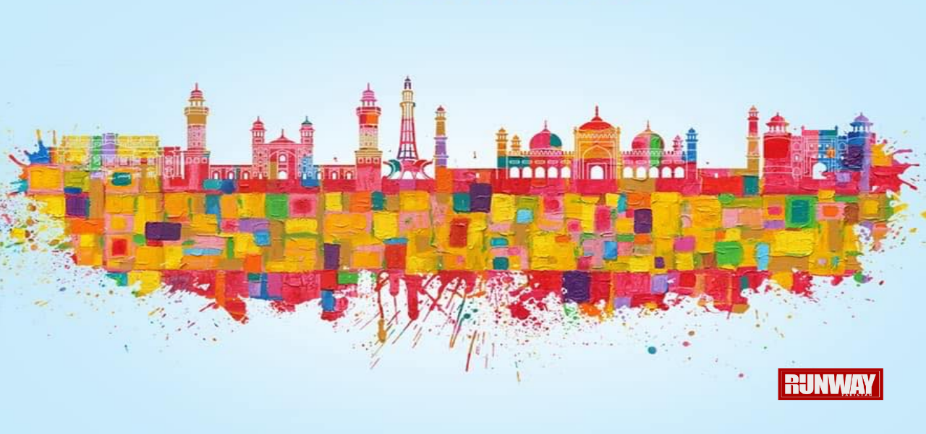 So, what is South Asia?
8 countries
Bhutan      	778,568
Sri Lanka  	21.8 million
Nepal        	28.61 million
Afghanistan    33.7 million
Mayanmar       54.7 million
Bangladesh     164.69 million
Pakistan    	208.57 million
India           	1.36 billion
TOTAL      1,872,480,000 billion

Canadian diaspora          1,963,330 million
Hyphenated Canadians?
Framing of sociocultural histories (social impact)
The story of the “west”
The west as “journey”
The west as “destination”
The west as “temporary”
The west as “daughter colony”
The west as “foreigner/settler/migrant”
The west as “erasure/omission/neglect”
1897-2021  124 years of trials, tribulations, successes
2016 census:37,915  Abbotsford 
	      287,900   Vancouver
                        995,125   Toronto
	      122,515   Calgary
                          90,815    Montreal
                           91,595   Edmonton
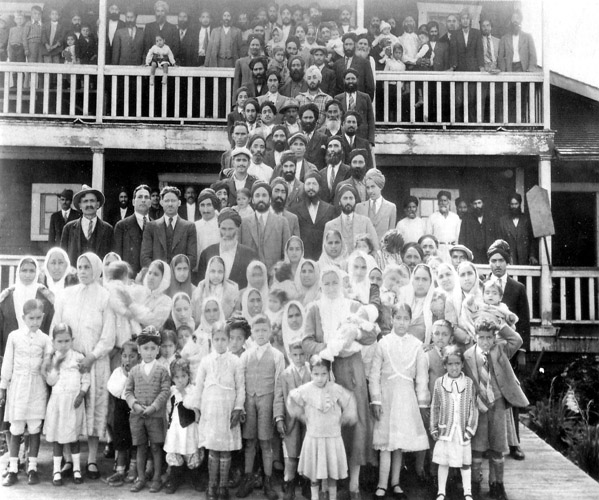 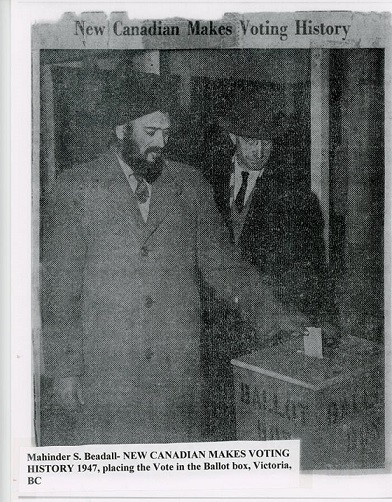 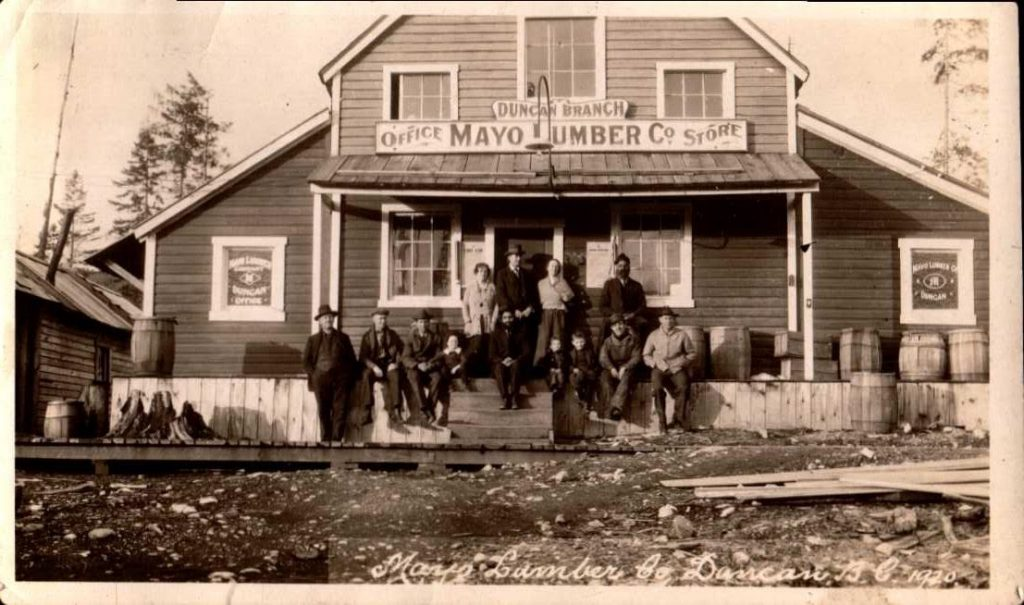 FILMS ON PUNJABI HISTORY
https://www.youtube.com/watch?v=br3BA5cckRo
https://www.youtube.com/watch?v=6t6s8g7Kqlk
COMPLIANCE, IDENTITY, INTERNALIZATION and INFLUENCE
THE EARLY YEARS
THE QUIET YEARS
BUILDING COMMUNITY
SETTING DOWN ROOTS
WINDS OF CHANGE
NETWORKS AND ACTIVISM
CURATING  HISTORY“INJUSTICE – STRUGGLES AND TRIUMPHS”
ECOLOGY OF COMMUNITY: SMALL TOWNS AND BIG CITIES
IMPACT, INFLUENCE AND INSPIRATION
PAST	PRESENT   FUTURE
ECONOMICS, POLITICS, CULTURE
Memory recollected
History is relevant and supported
Today’s issues are addressed
Working to ensure we leave a legacy
What about the future?
What is our impact?
How do we influence
What about culture, language, heritage and society
What stories do we bring with us – what do we leave behind?
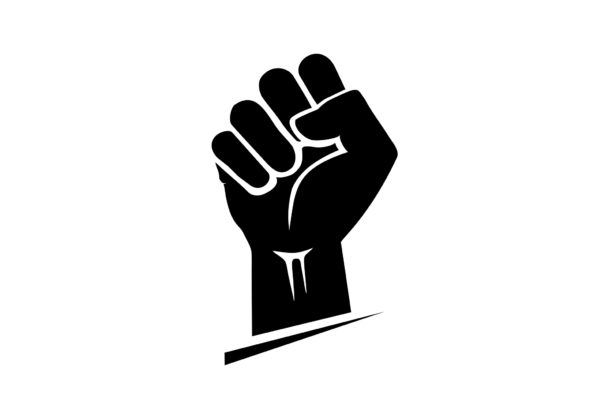 THE QUESTION OF SOLIDARITY and ACCOUNTABILITY
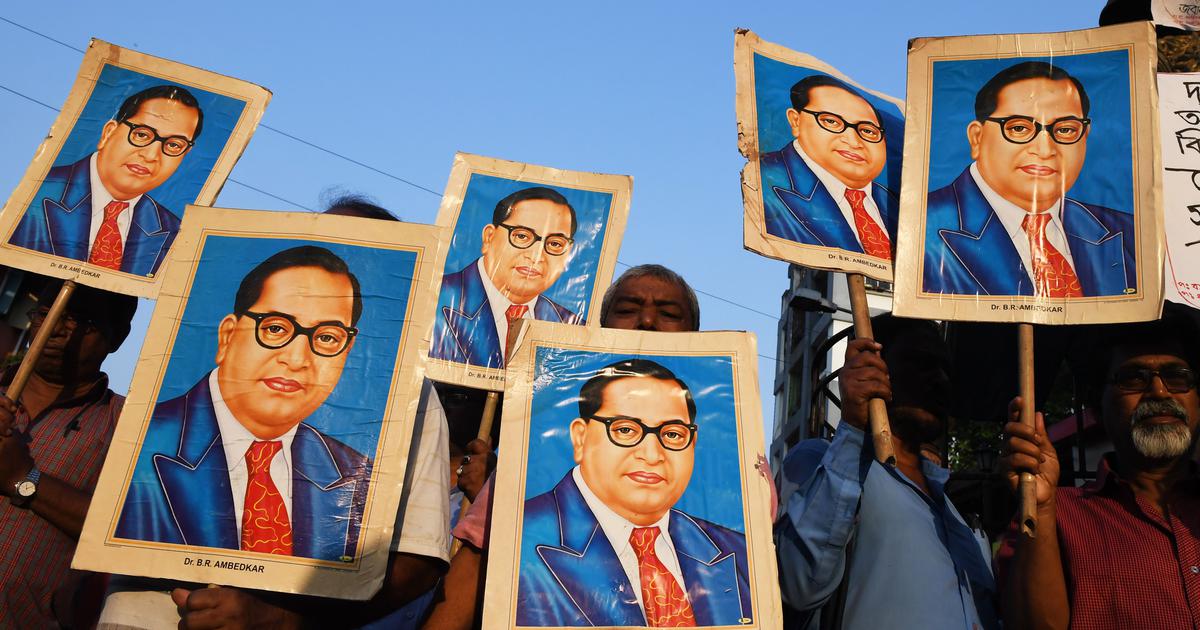 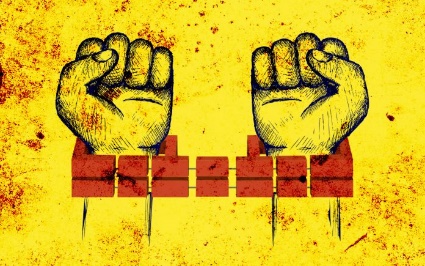 Immigrants and Indigenous Truth and Reconciliation
Different groups/similar experiences
Redress as a movement
The race revolution
Protest as activism
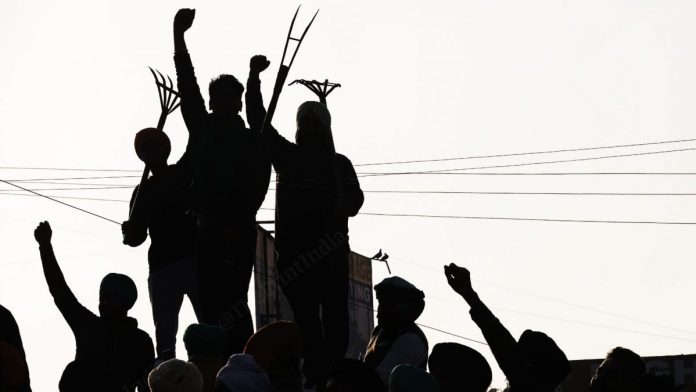 South Asian CanadianDigital Archive: artefacts, photos, texts, materials, oral histories etc.
Historic Sites: Public awareness of 15 sites recognized by BC Government.
B.C. Labour Movements Social Histories Research:  Development of resources in partnership with BC Labour Heritage Centre. 
Social History: Production of a public history book presenting South Asian Canadian social histories across British Columbia.
Learning Resources: Development of curriculum for K-12 schools in partnership with Open School BC.
Travel Exhibit: History Exhibit in partnership with the Royal BC Museum.
Community engagement as practiceSOUTH ASIAN CANADIAN LEGACY PROJECT
2020-2022
THANK YOU
Thank you……

Questions?

Satwinder.bains@ufv.ca